Natural resource damage programDoug Martin, administrator
January 2025 Section D Budget Presentation
Assess injuries and recover damages for the State’s natural resources injured by the release of hazardous substances and oil.

Restore, rehabilitate, replace, or acquire the equivalent of the injured natural resources.
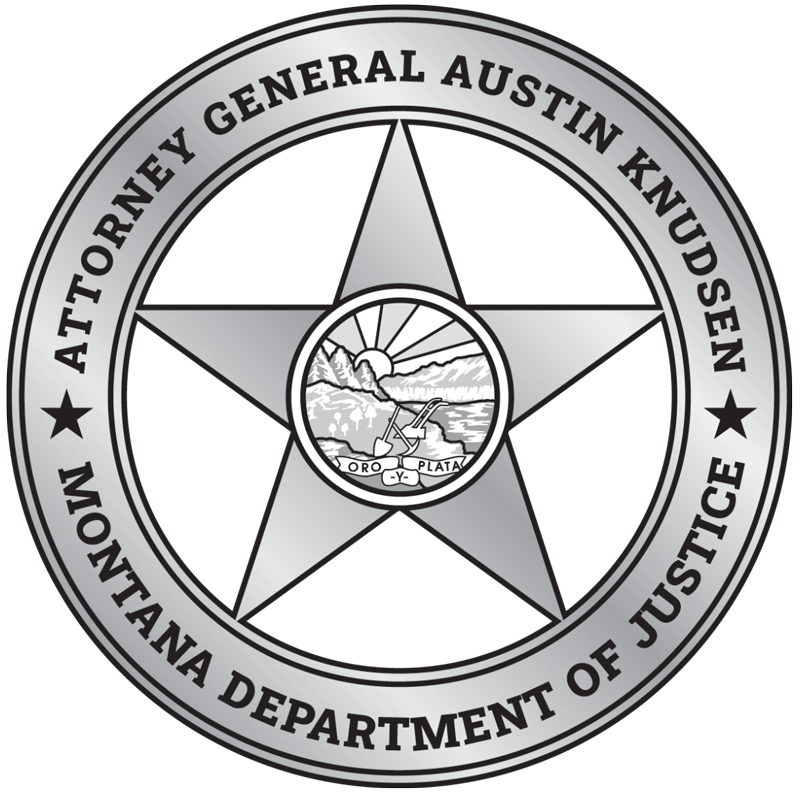 [Speaker Notes: 50 year anniversary March 6th.]
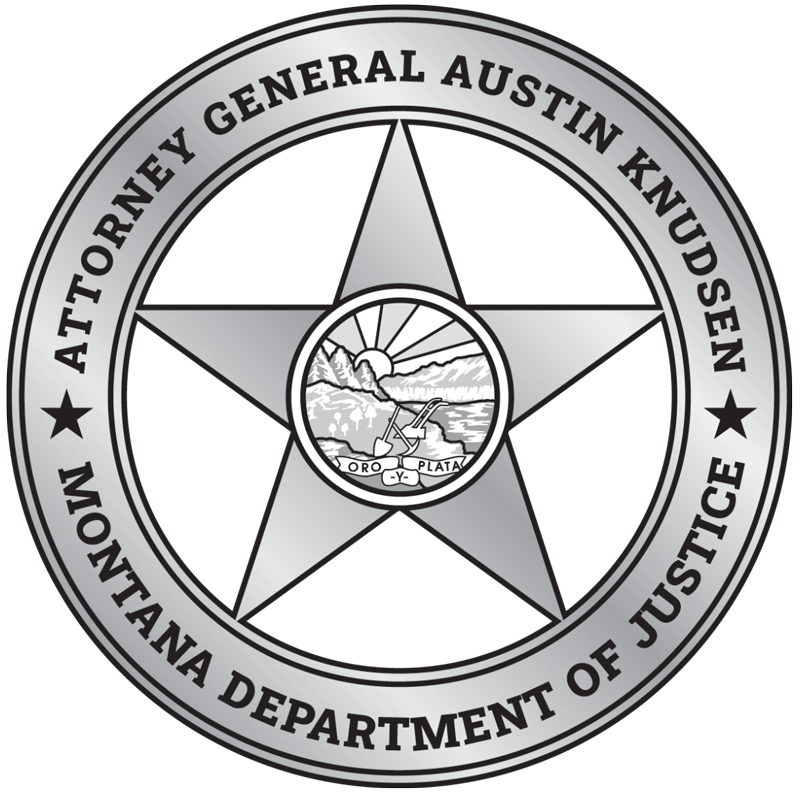 NRDP Org Chart
WHAT DOES NRDP DO?
Acts on behalf of the Governor as Trustee (est. 1990)
Organization
Recovery Component (assessment of injuries and recovery of damages)
Restoration Component (implementing restoration using settlement funds based on restoration plans approved by Governor)
Restoration settlement funds are by law State special revenue (non-budgeted) and cannot be used to fund the Recovery Component
NRDP is not a regulatory agency
Works with multiple stakeholders, local landowners, and entities
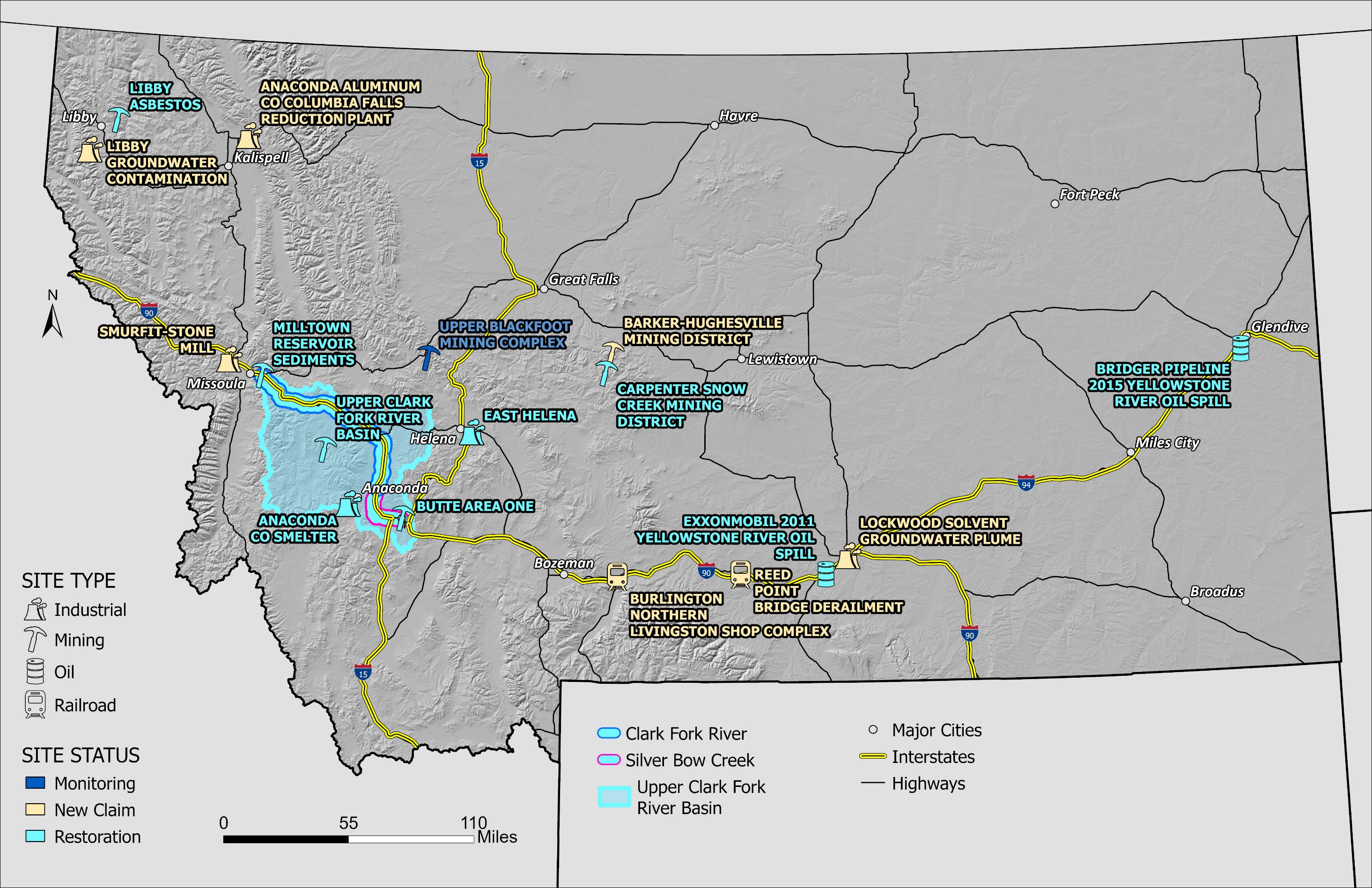 NRDP Recoveries for the State of Montana
HB2 NEW CLAIMS FUNDING FY24/25
June 24, 2023
Twin Bridges Road railroad bridge collapsed, and Montana Rail Link (MRL) train cars derailed near Reed Point, Montana.
17 cars derailed, 10 entered the Yellowstone River, spilling contents into the Yellowstone River:
420,000 pounds asphalt (petroleum) released (6 cars)
~236,000 pounds recovered
~184,000 pounds remains in Yellowstone River
Reed Point Bridge Derailment
Reed Point (2023 Yellowstone R. Asphalt Spill)
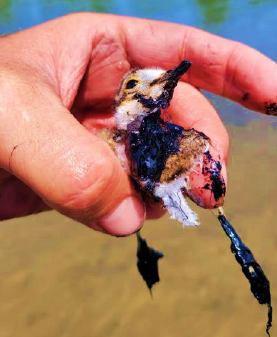 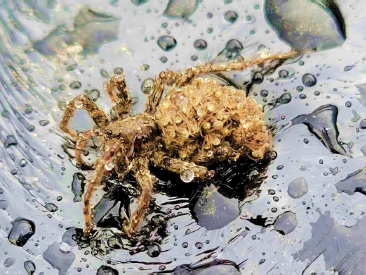 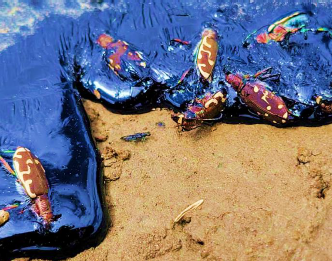 NRDP New Claims Budget
Natural Resource Damage Program
Doug Martin, Administrator
(406) 465-1131
dougmartin@mt.gov

Natural Resource Damage Program
(406) 444-0205
dojnrdp@mt.gov
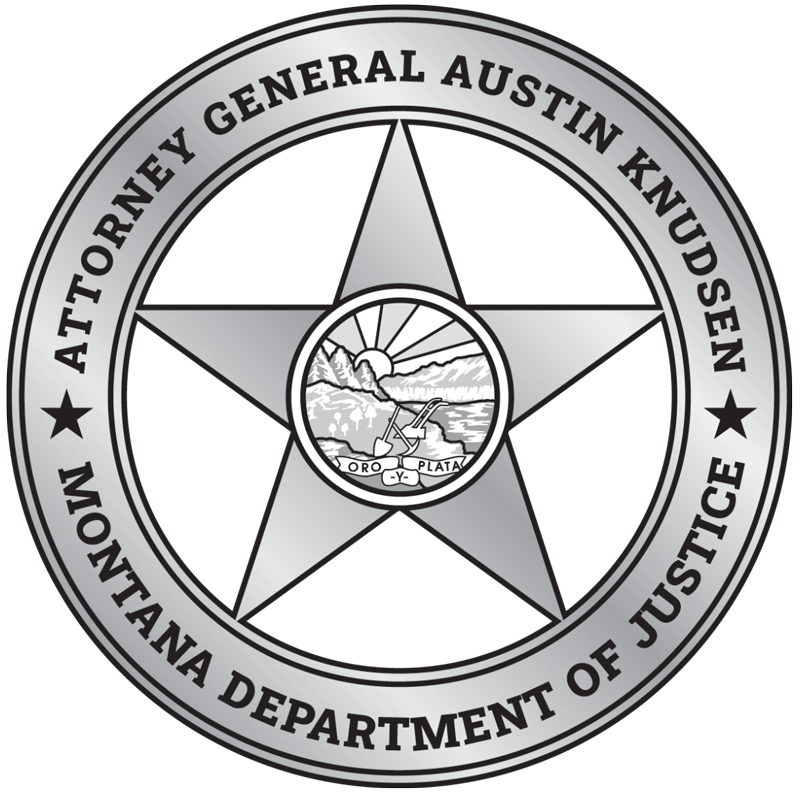